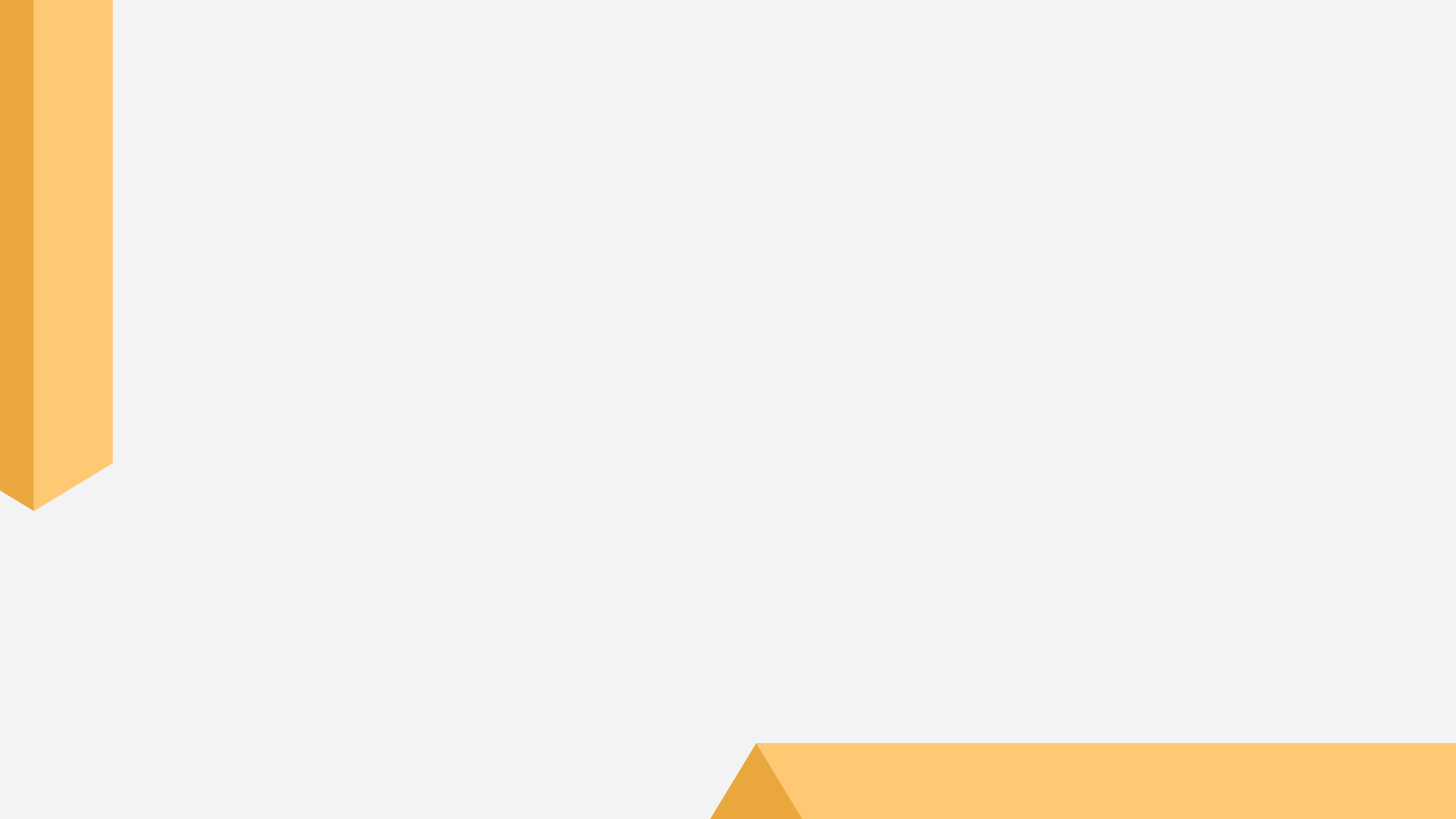 VZDĚLÁVACÍ AKTIVITY
CITACE.COM
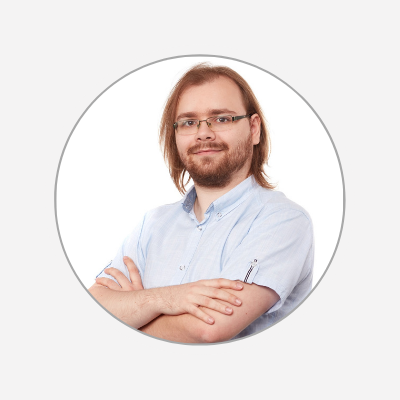 Lukáš Konečný
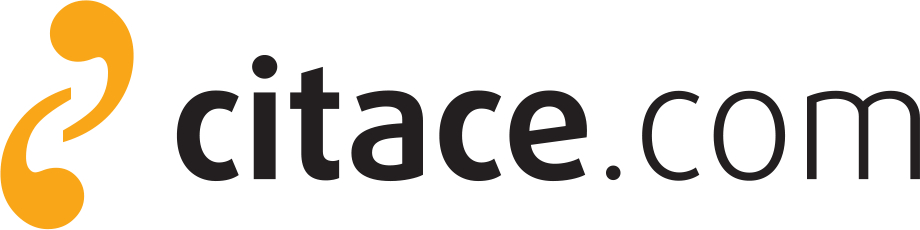 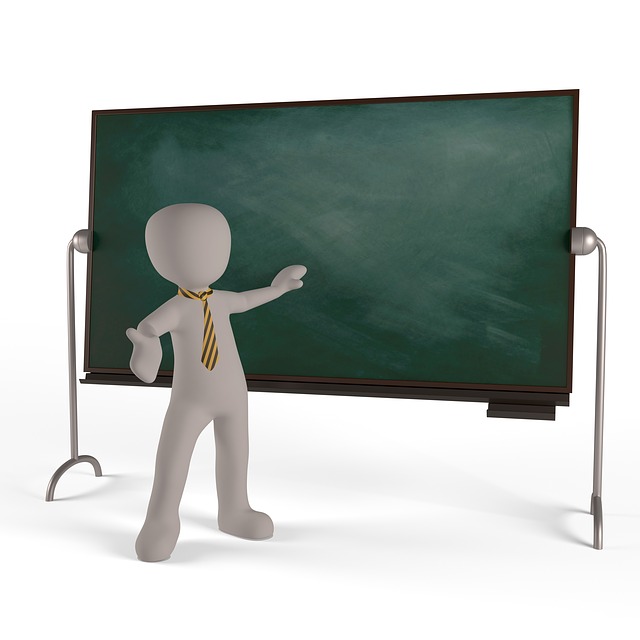 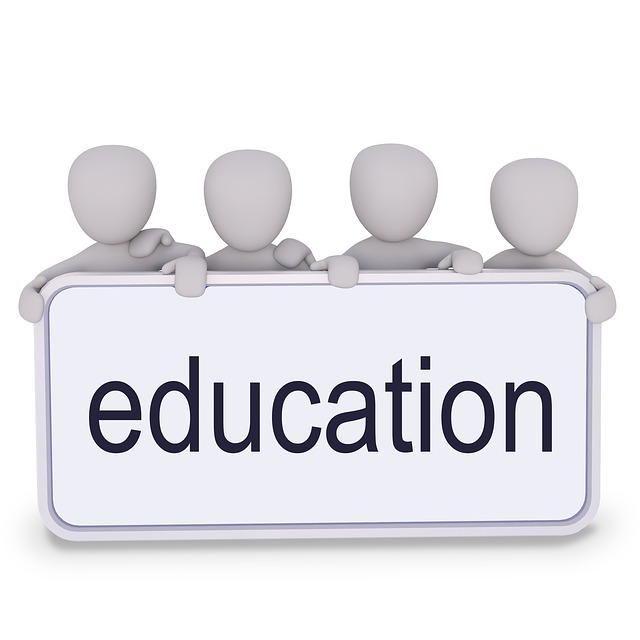 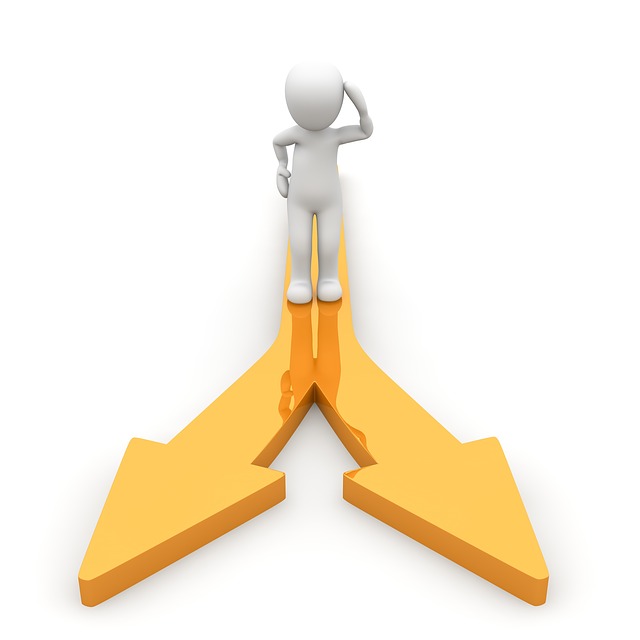 #CITUJTO
Středoškolský kurz
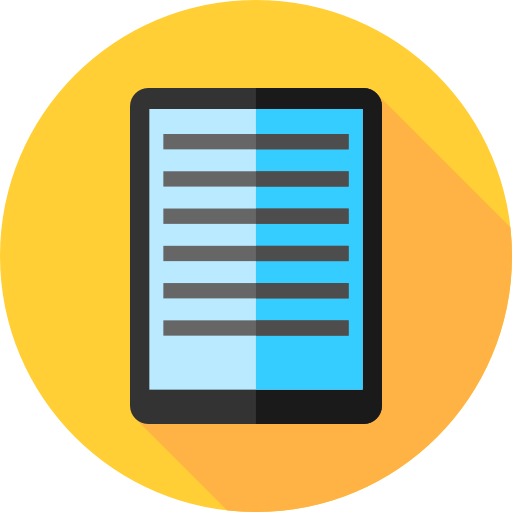 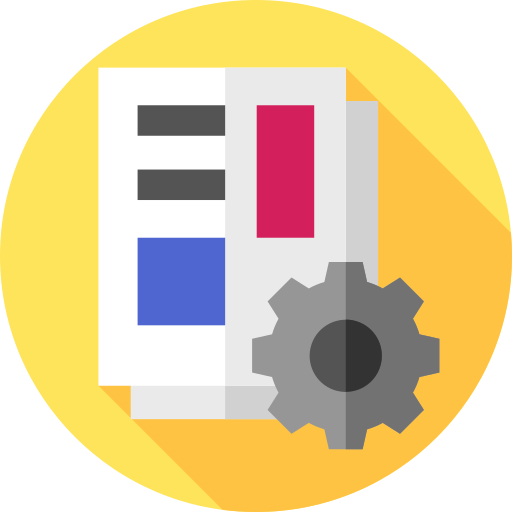 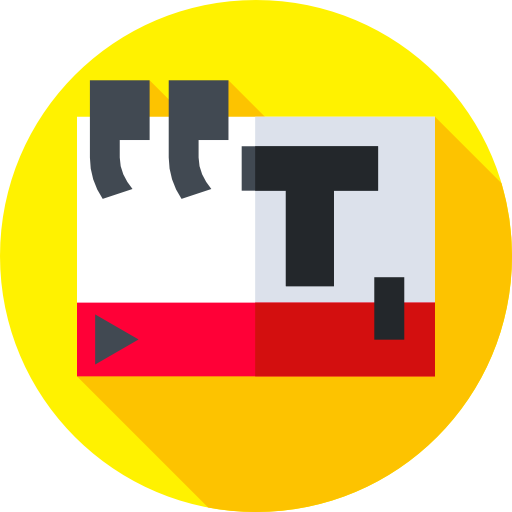 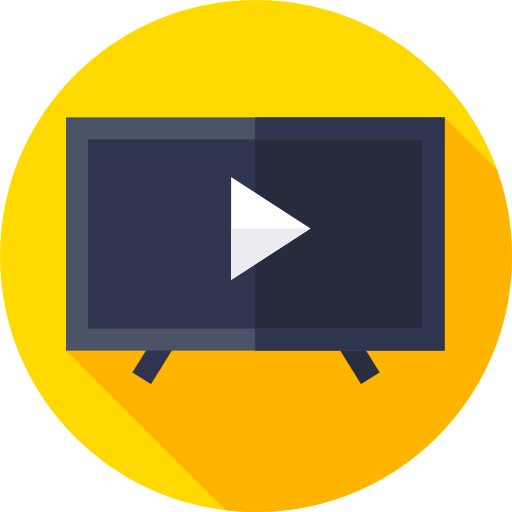 #CITUJTO
12 Tematických videí
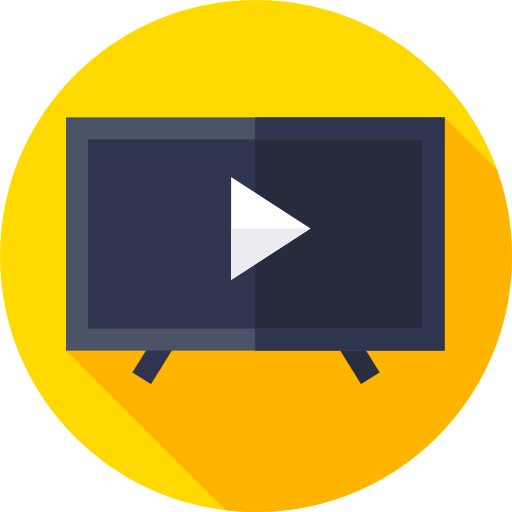 KRÁTKÁ | ÚDERNÁ | SROZUMITELNÁ
Práce se zdroji
Plagiátorství
Citování
Druhy dokumentů
Citační manažer
#CITUJTO
Textové opory
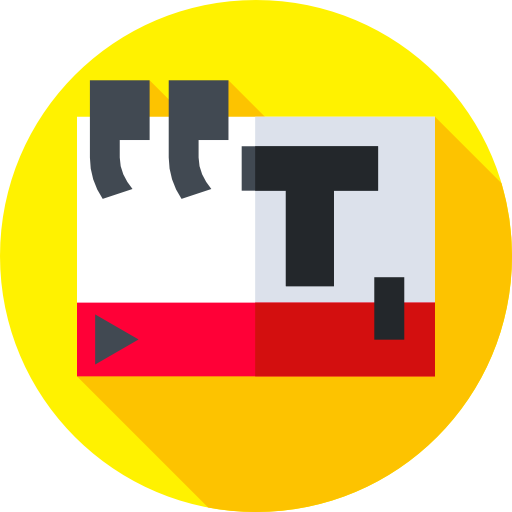 DOPLŇUJÍ KONKRÉTNÍ VIDEA
Praktická cvičení
Ověření znalostí
Online
#CITUJTO
Citační průvodce:
Norma ČSN ISO 690
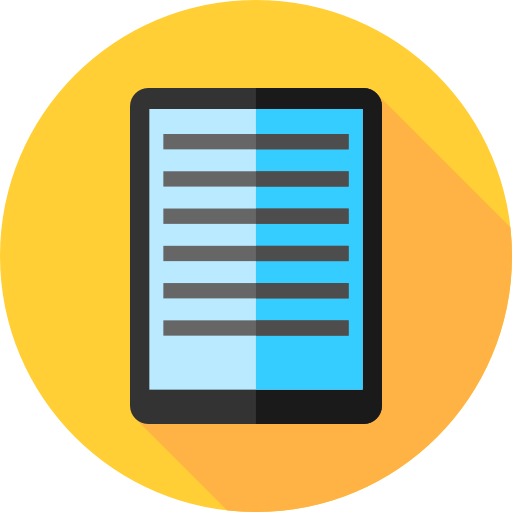 ONLINE
Norma ≠ Problém
Tištěné X elektronické zdroje
Vzory + příklady
#CITUJTO
Citační manažer Citace PRO Plus
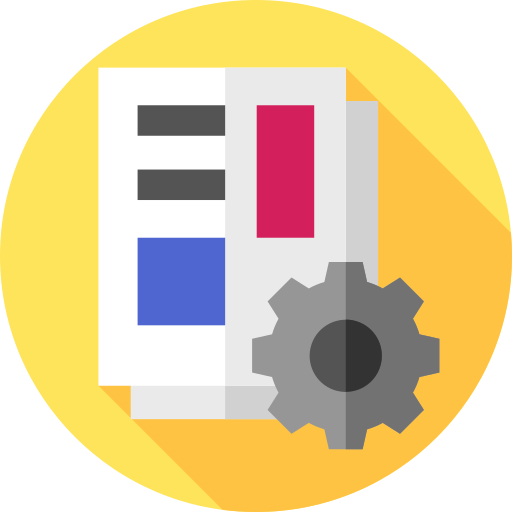 PLNÁ VERZE
Usnadnění tvorby citací
Jedno prostředí
Doplňky
#CITUJTO
Cena
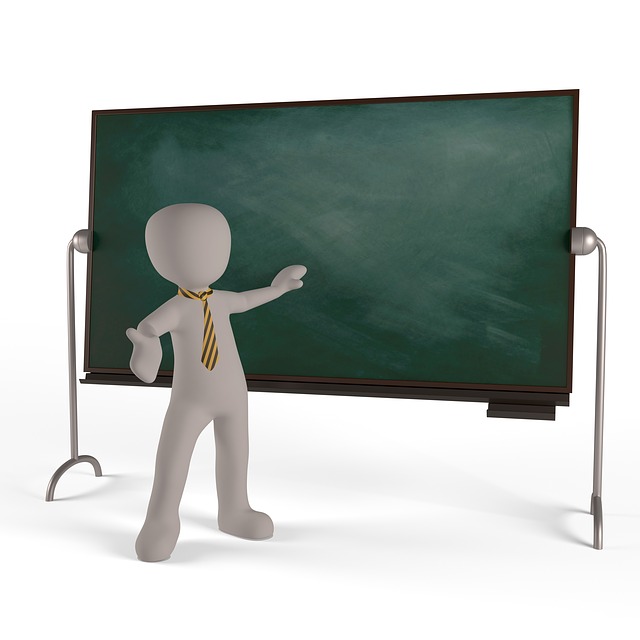 70 – 300Kč bez DPH
Třídní licence 300Kč za osobu na rok
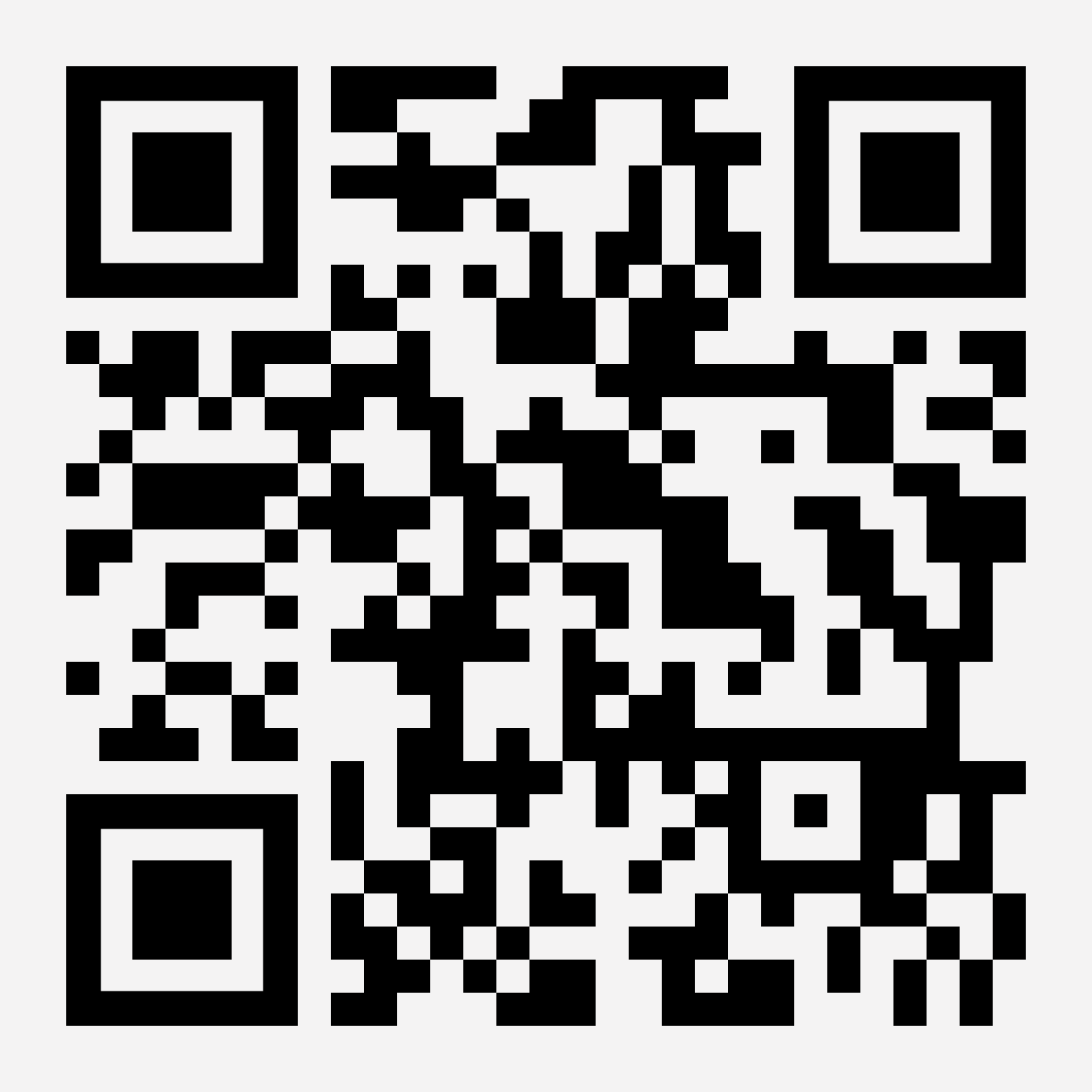 citace.com/citacni-kurz
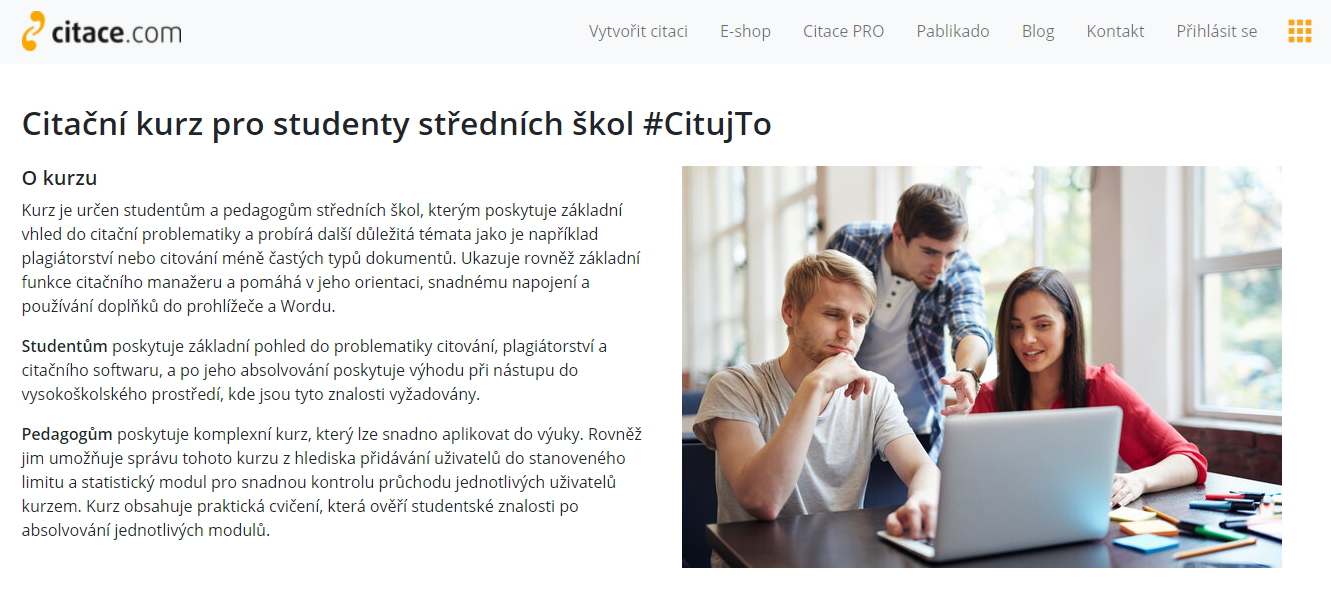 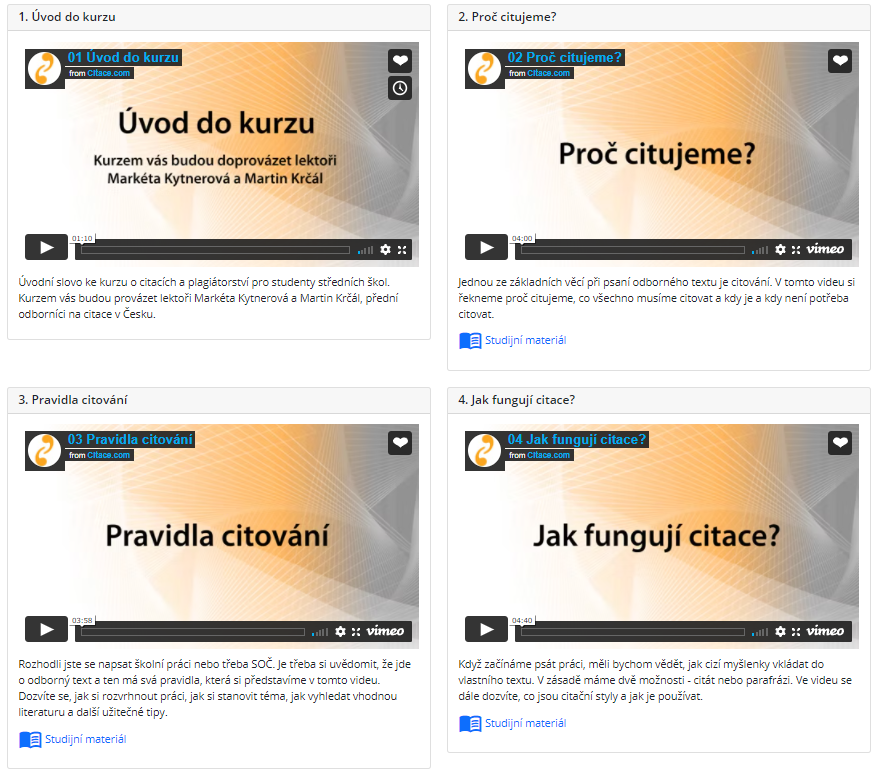 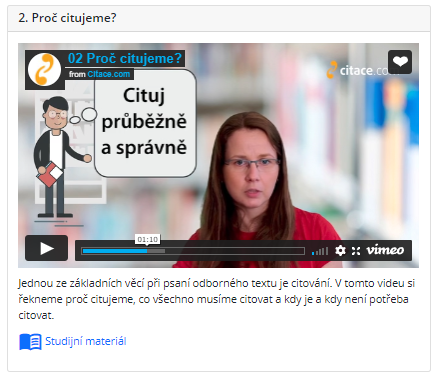 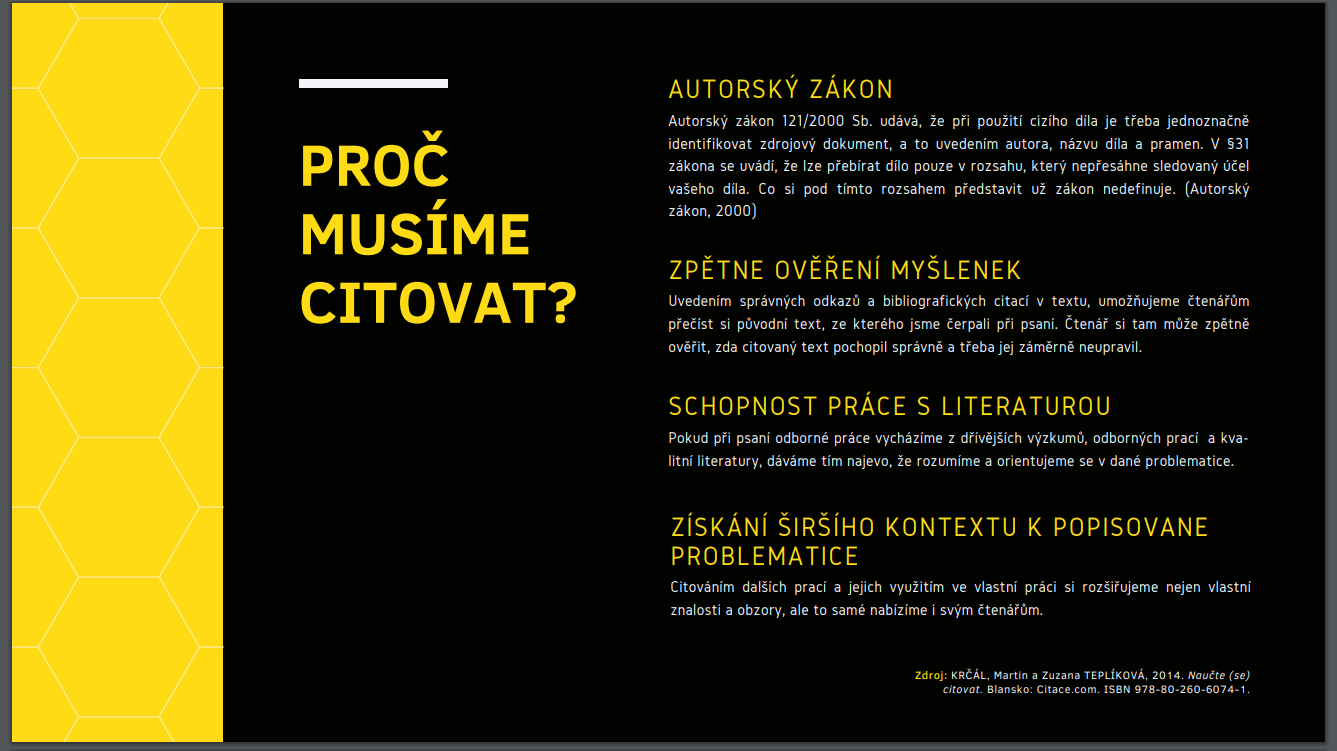 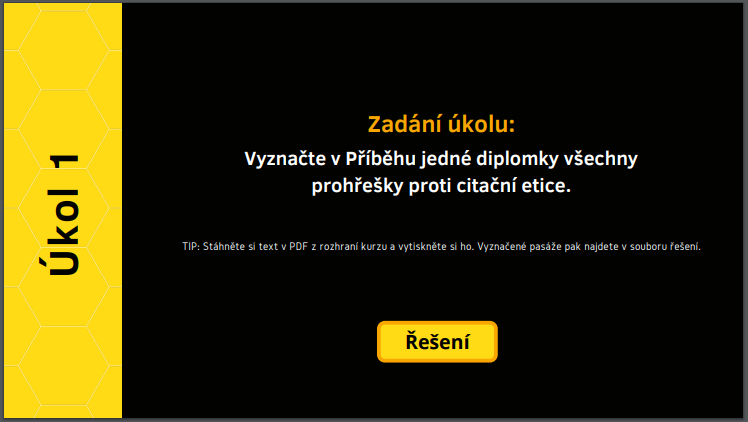 VZDĚLÁVACÍ KURZY
Tým
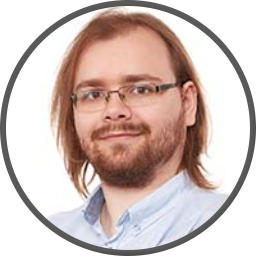 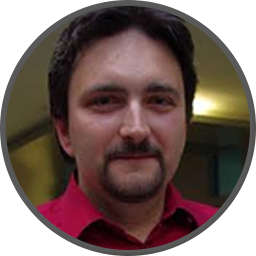 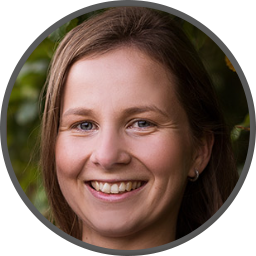 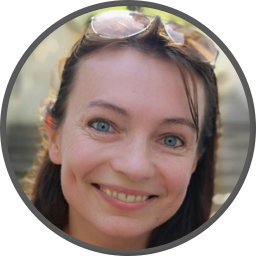 VZDĚLÁVACÍ KURZY
Současná nabídka
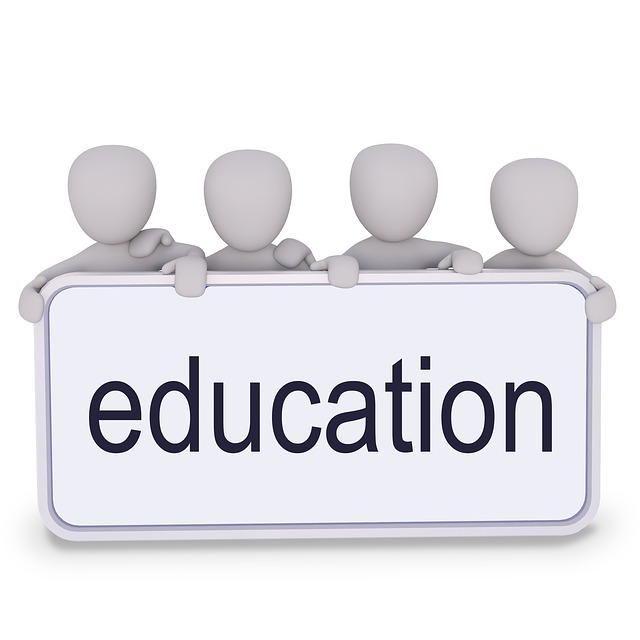 Knihovny a školy
Studenti, vyučující, knihovníci
Offline i online
Balíček na míru - konzultace
2000Kč bez DPH za hodinu
VZDĚLÁVACÍ KURZY
Současná nabídka
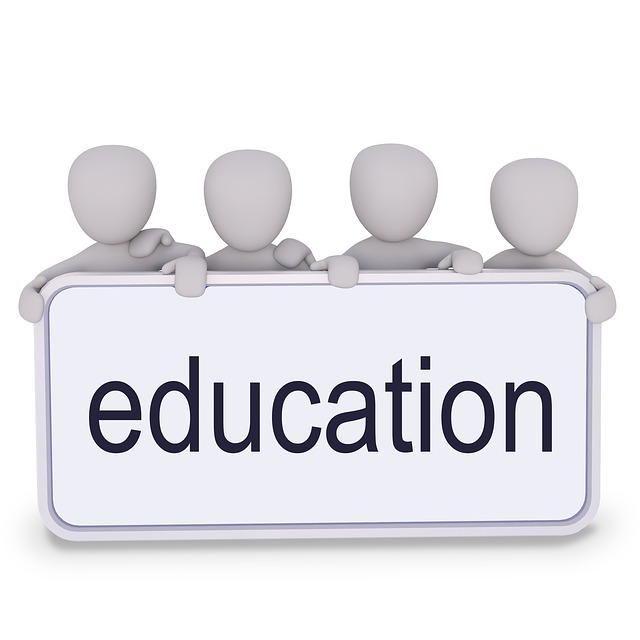 ČSN ISO 690 | APA style
Nové trendy
Citace PRO
VZDĚLÁVACÍ KURZY
Rozšířená nabídka
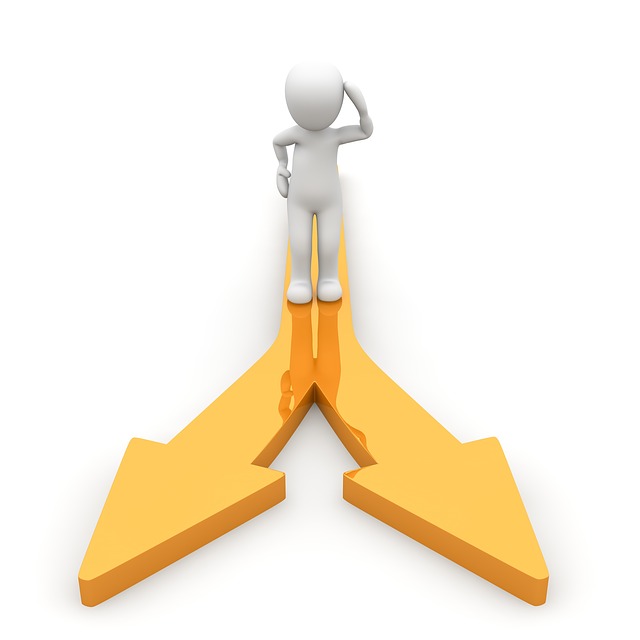 Informační zdroje
Jak psát odbornou práci
VZDĚLÁVACÍ AKTIVITY
Co dále?
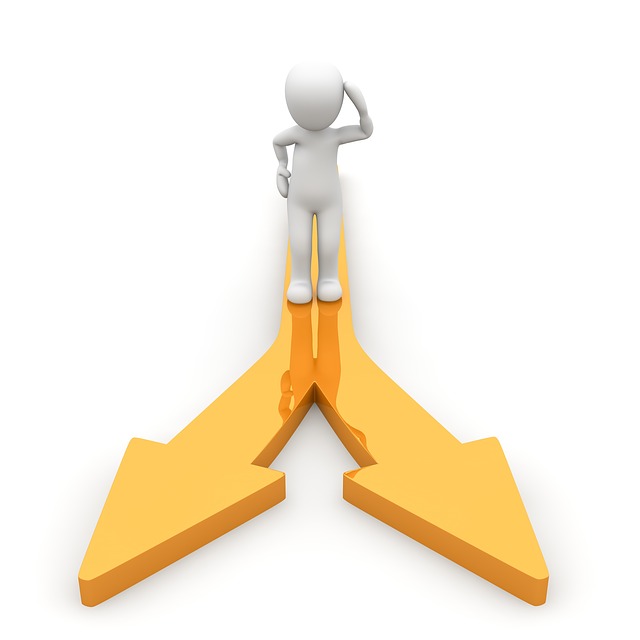 KURZY V REGIONECH
Učitelé a studenti
Školy a knihovny
Snaha o osvětu
Vydávání publikací
Podpora portálu knihovny.cz
VZDĚLÁVACÍ AKTIVITY
Bonus?
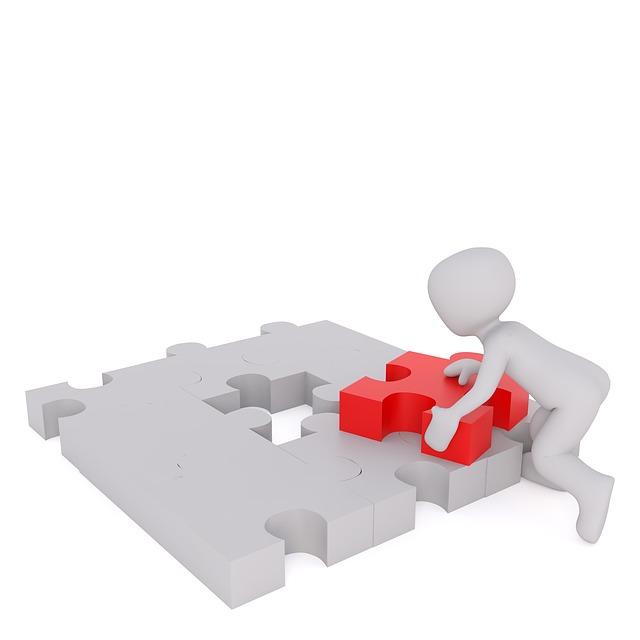 Blog
Aktuálně
Rady a zajímavosti
A další…
Materiály ke stažení
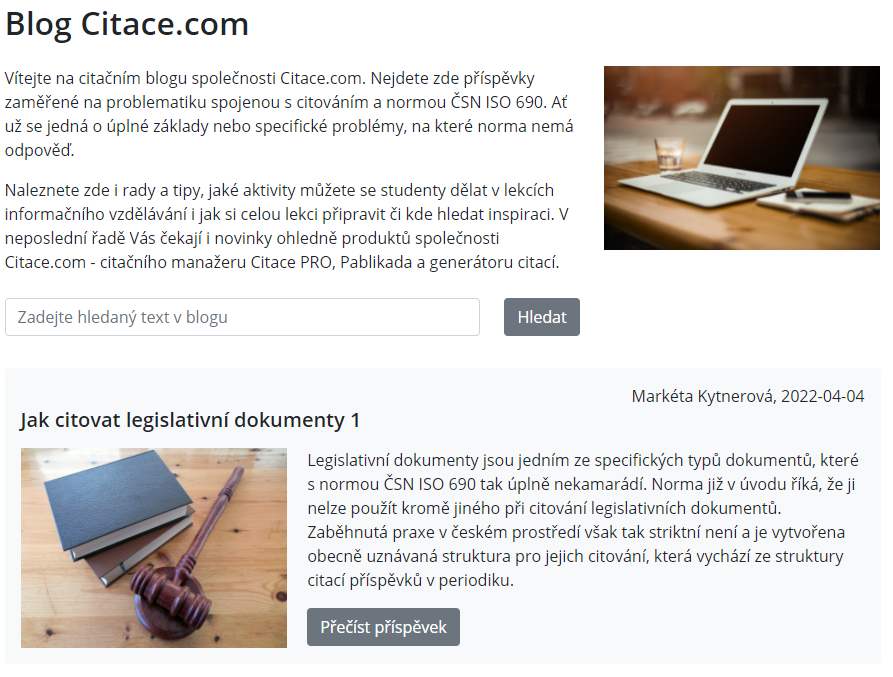 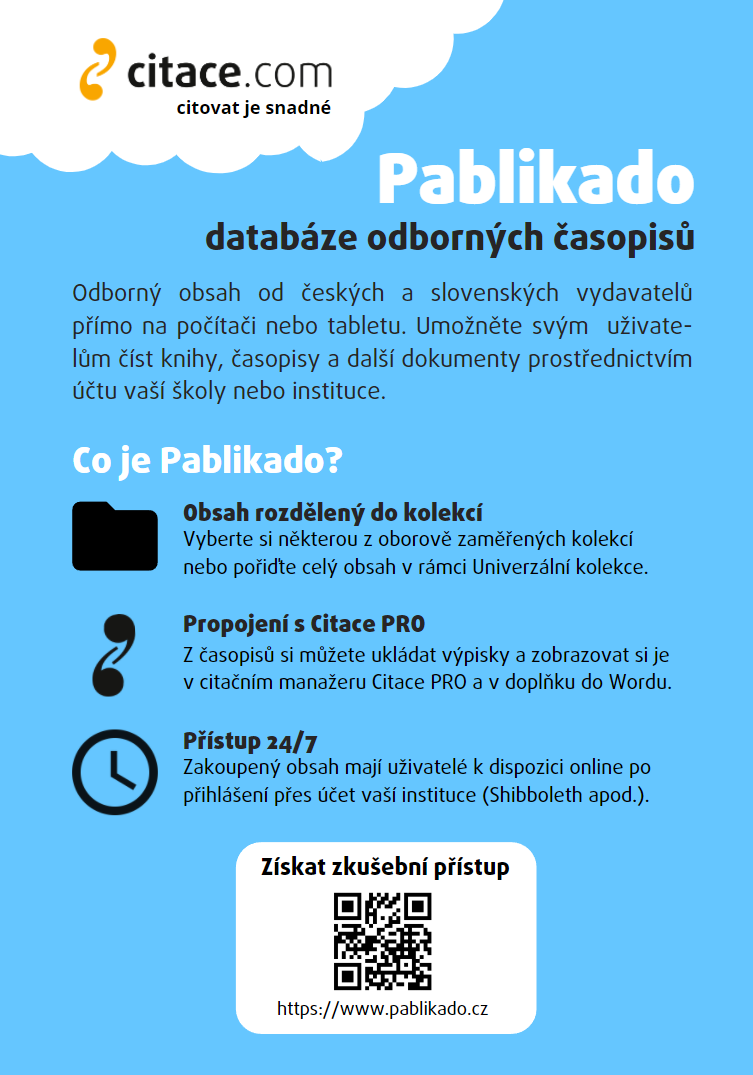 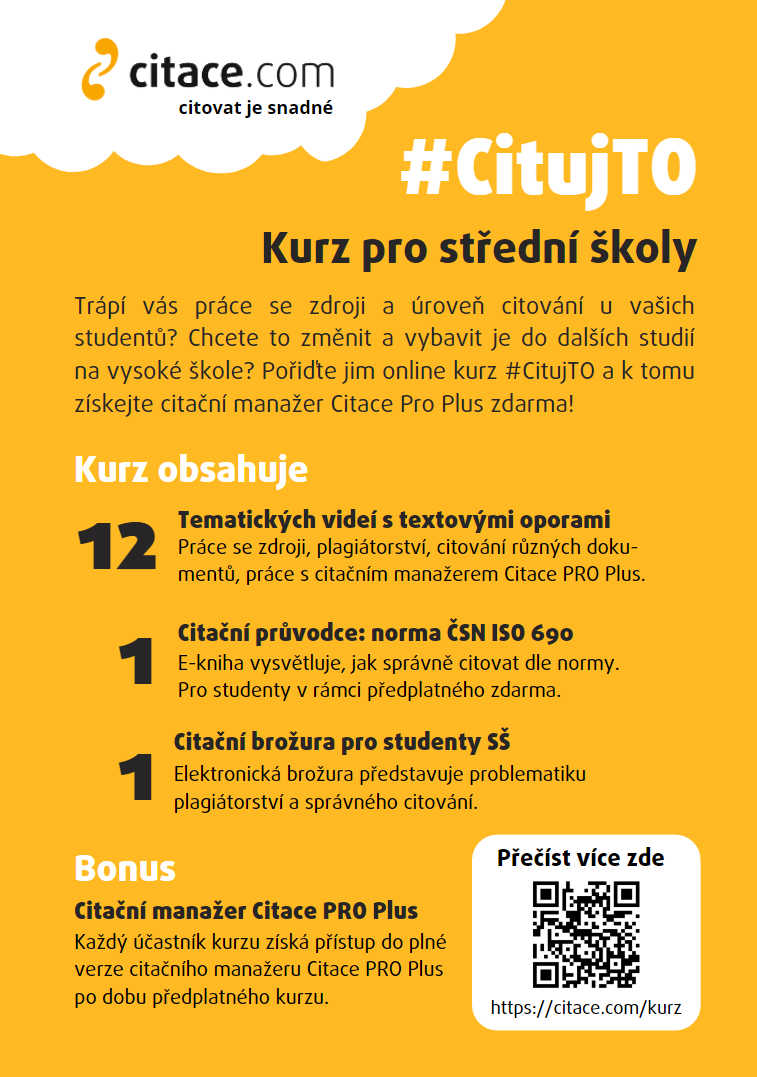 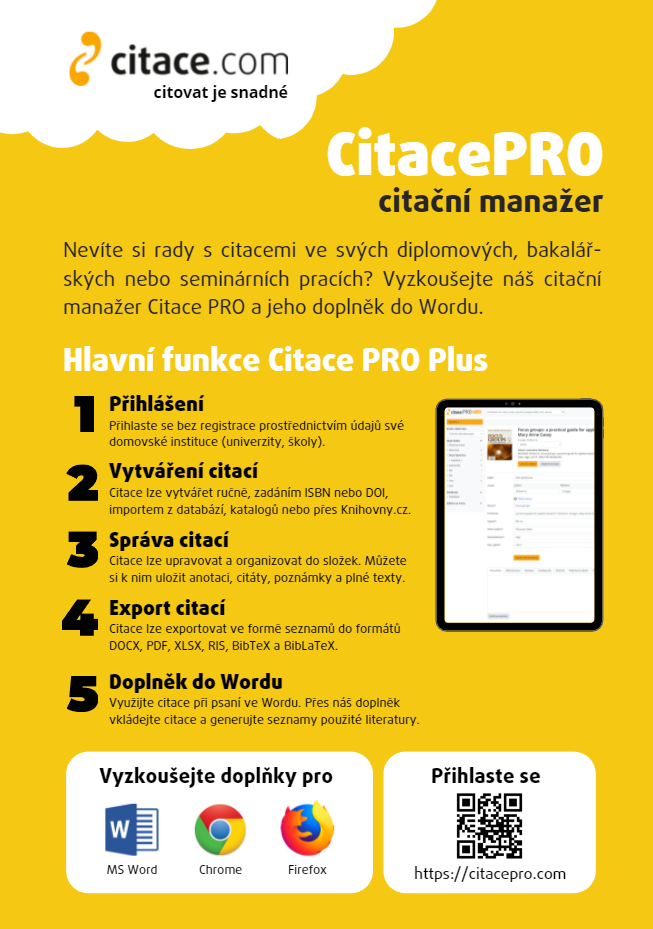 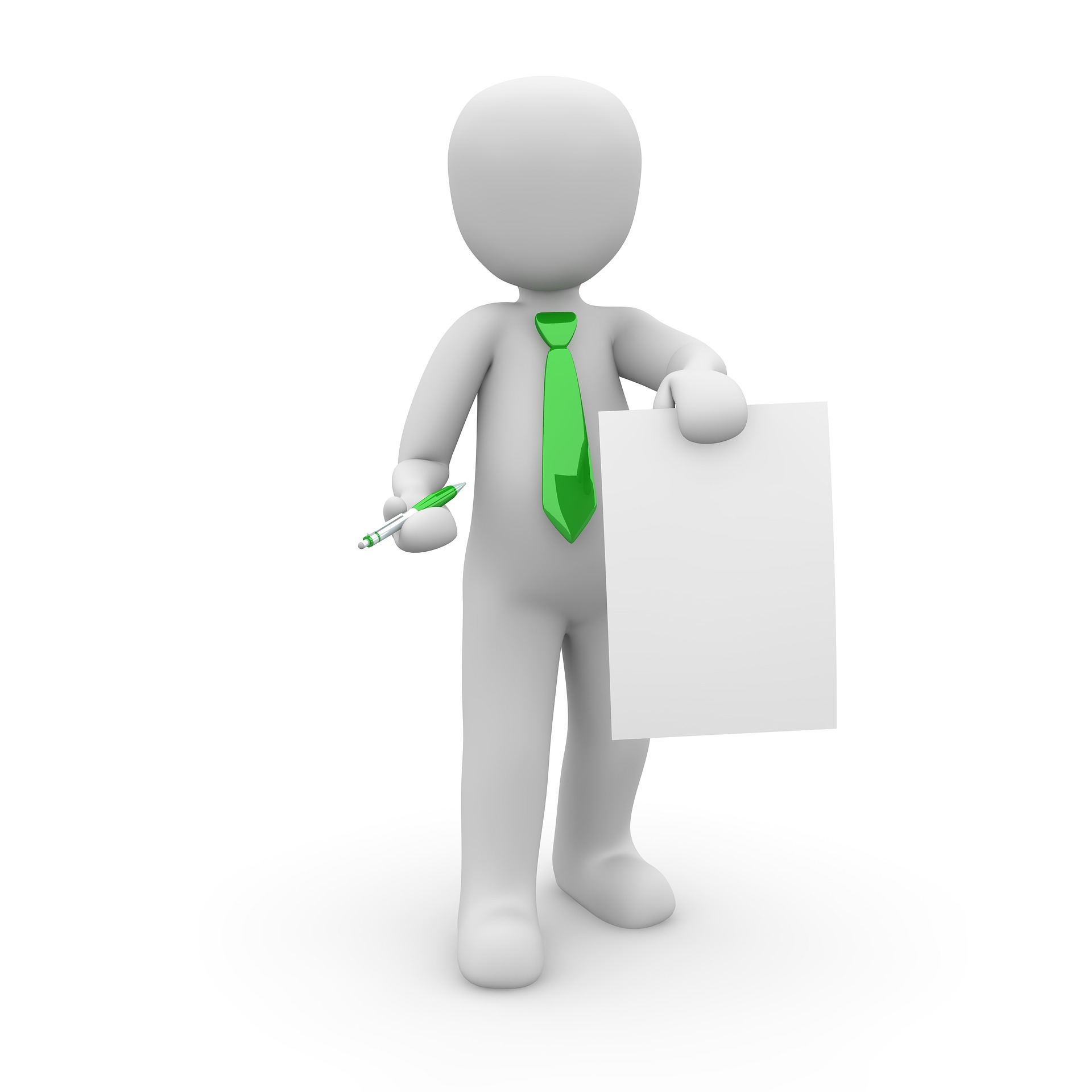 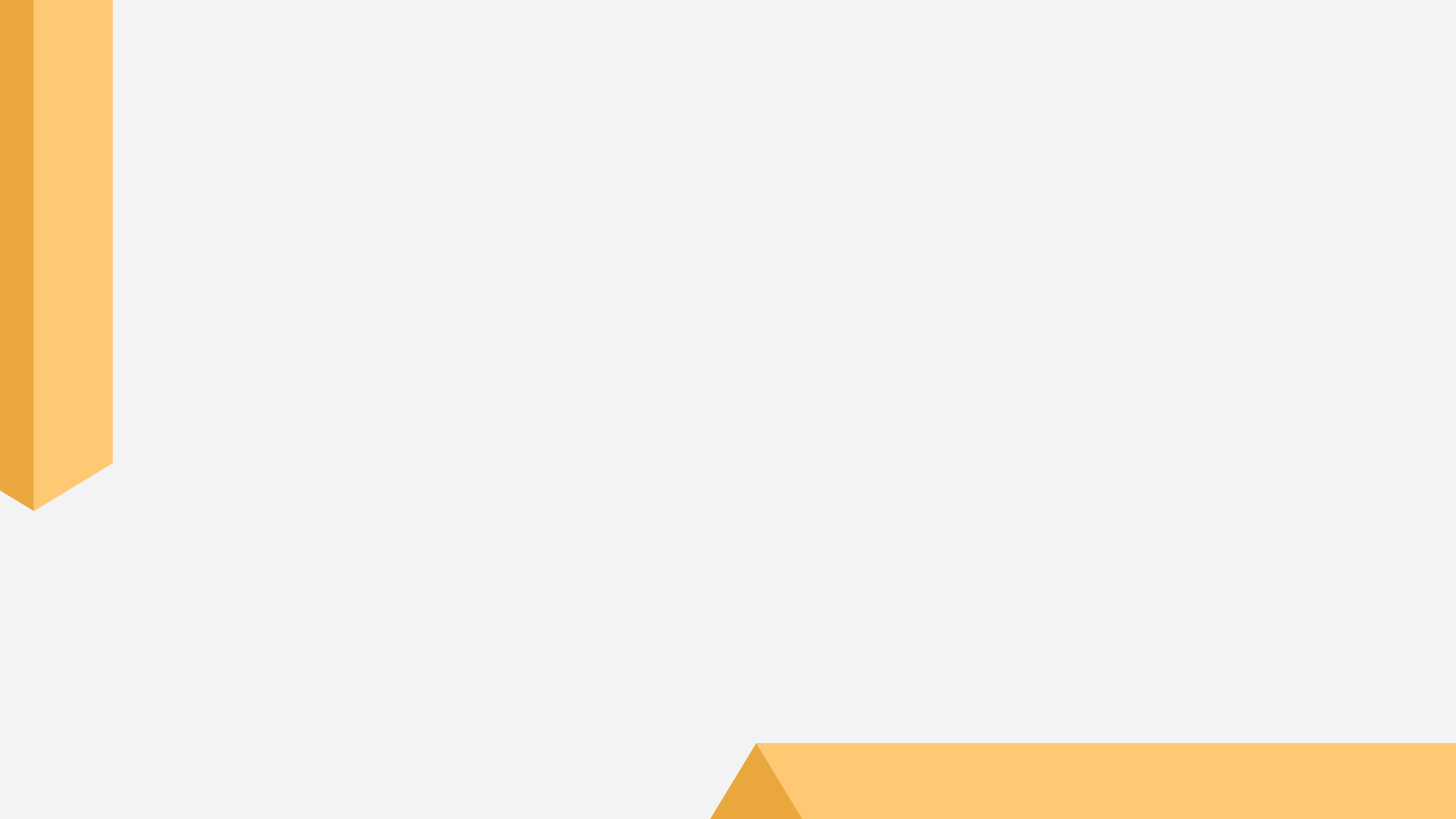 KONTAKT
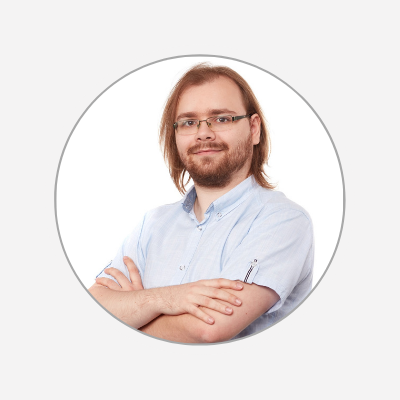 Lukáš Konečný
lukas.konecny@citace.com
+420 778 157 127
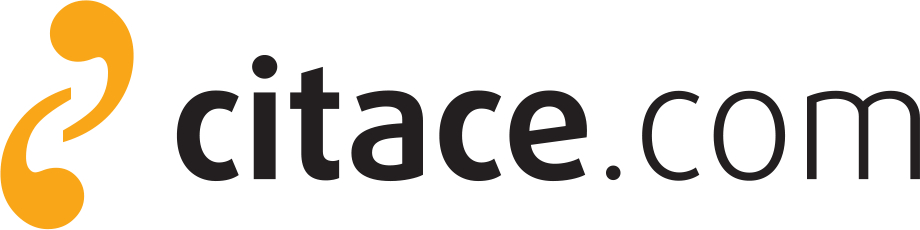